Manage youR budget
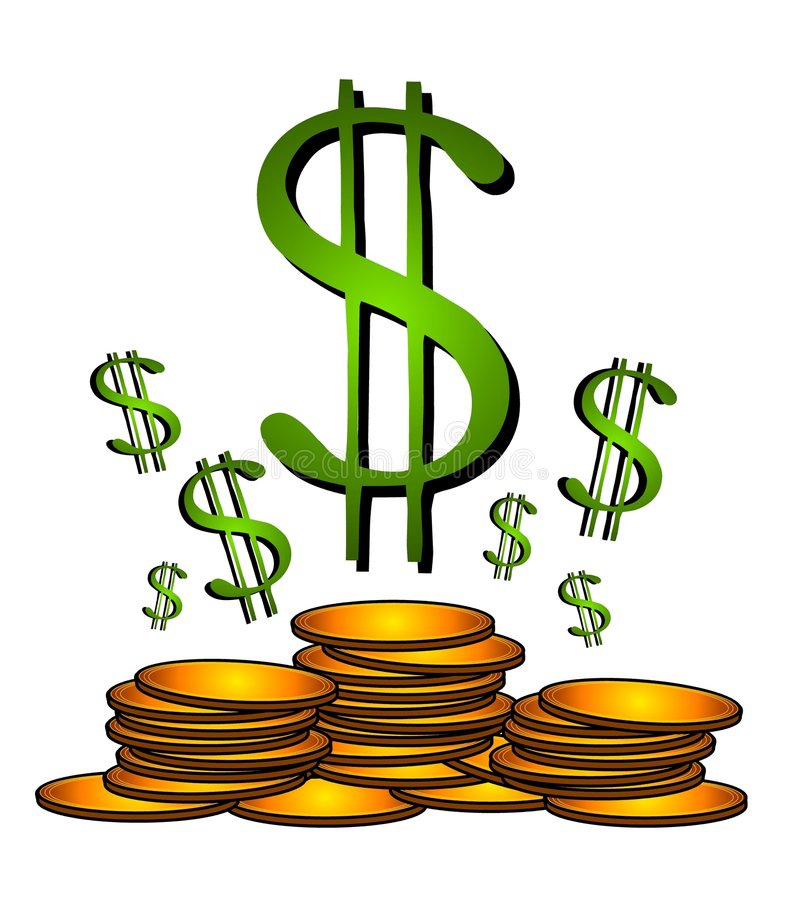 An app to improve Home Economics skills
Individuals and families are continually faced with new and emergent issues that can impact on their wellbeing. Such issues include concerns relating to:
diet and health; 
sustainability in the home; 
responsible family resource management; 
... 
Home Economics education uses a systems approach to empower individuals and families with the knowledge and skills to address these real-life concerns of everyday living. 
Home Economics education develops students’ essential life skills. It supports the development of students and encourages them to be problem solvers capable of making ethically and socially responsible decisions.
What’s Home Economics
To give opportunities to acquire the knowledge and to develop the skills required for organization and management of resources. 
To strengthen student's daily life experience and to stimulate ideas of creativity. 
To develop students' individual capability by encouraging practical application of knowledge and problem-solving tasks.
To share experience, materials, tools and equipment with others.
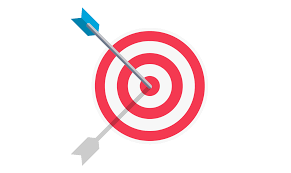 Goals
In this lesson we will learn how to realize an app to manage the family budget. 

The development environment: MIT App Inventor
How to realize an app
The Budget app
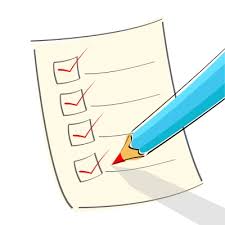 Contents
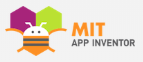 MIT App Inventor is a project of Massachusetts Institute of Technology
MIT App Inventor is an intuitive, visual programming environment that allows everyone to build fully functional apps for smartphones and tablets.
MIT App Inventor: background
The blocks-based tool facilitates the creation of complex, high-impact apps in significantly less time than traditional programming environments. The MIT App Inventor project seeks to democratize software development by empowering all people, especially young people, to move from technology consumption to technology creation.

Moreover, this tool also promotes the computational thinking approch
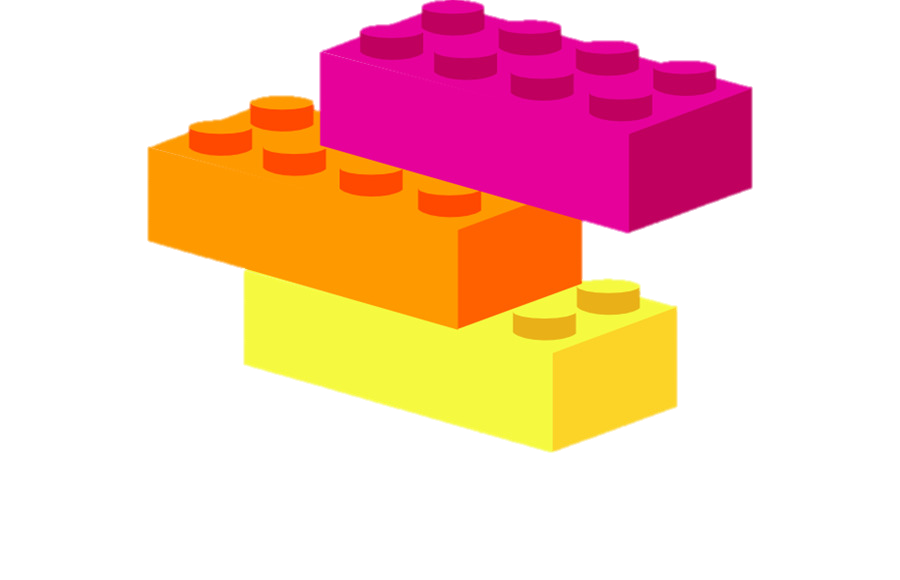 WHY MIT App Inventor
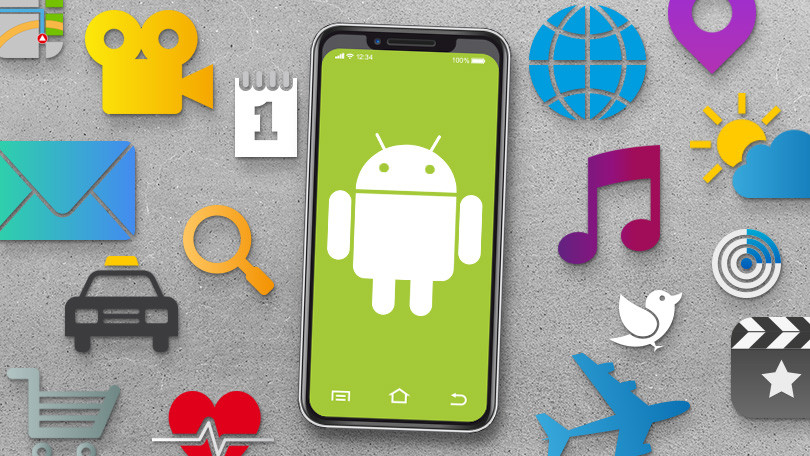 And now….let’s discover how to create an app….
In order to start realizing a project, it is enough to have a google e-mail account and then to go to the address:
http://appinventor.mit.edu/explore/ 
To begin creating an App it’s enough to click on
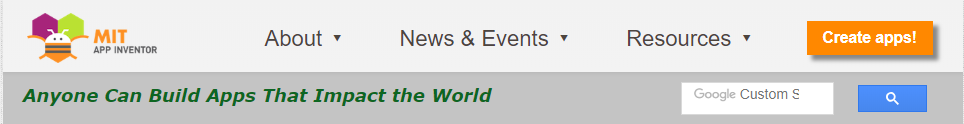 MIT App Inventor: how to start
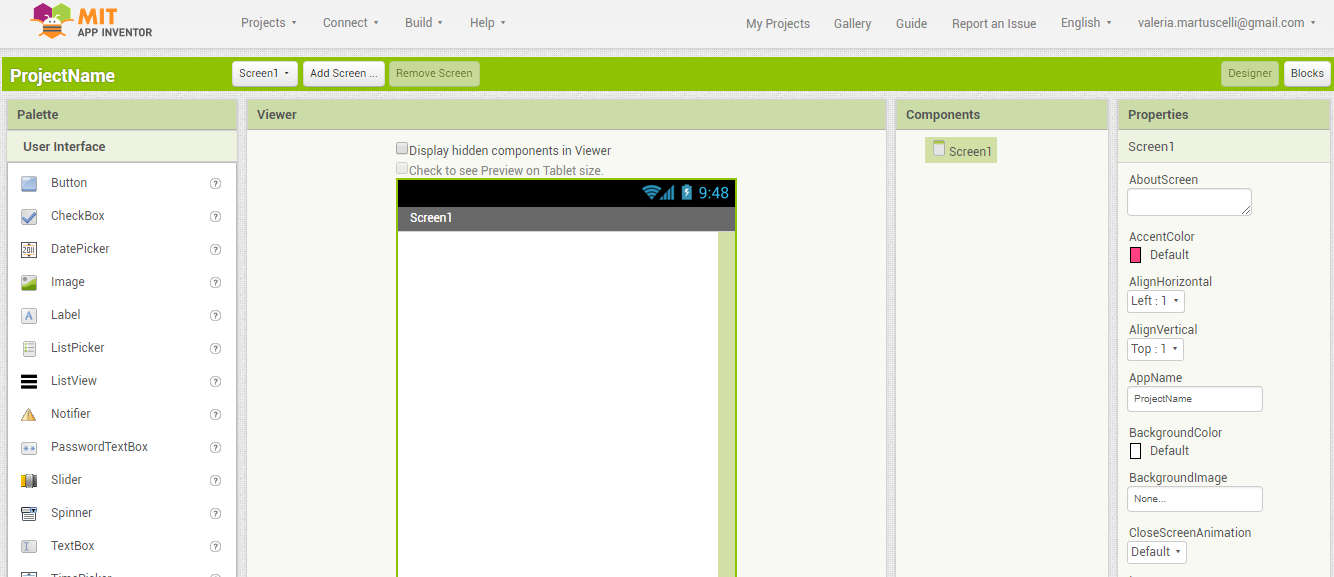 MIT APP INVENTOR: THE work environment
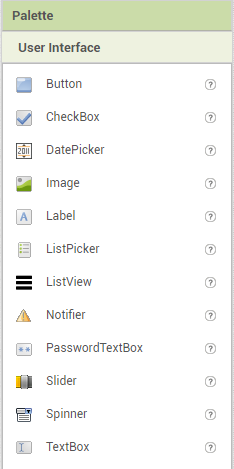 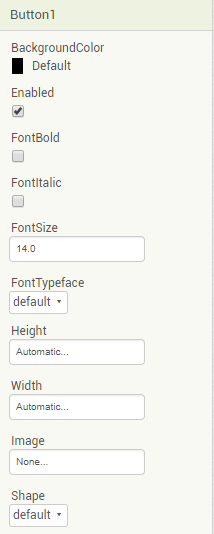 properties
Elements
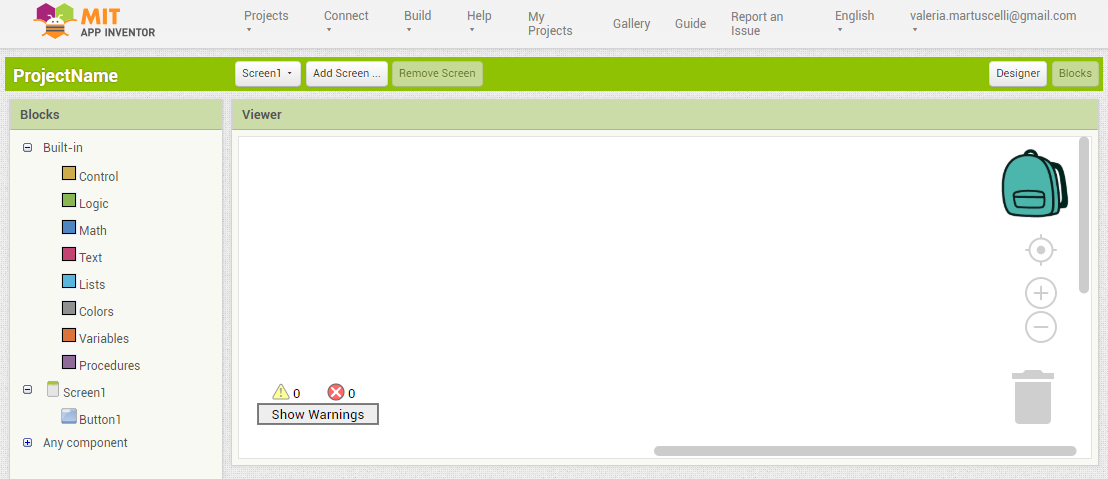 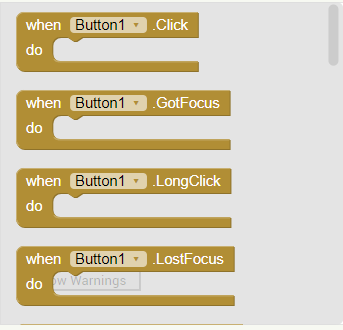 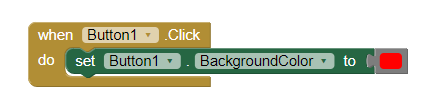 The block based tool
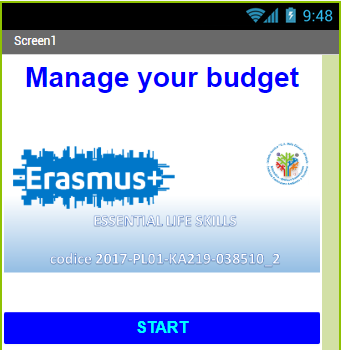 The budget app
To manage a family budget it is needed to keep trace of
Incoming +
Expenses -
Balance = Sum Incoming – Sum Expenses
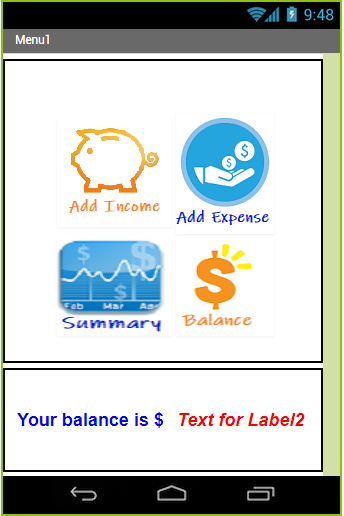 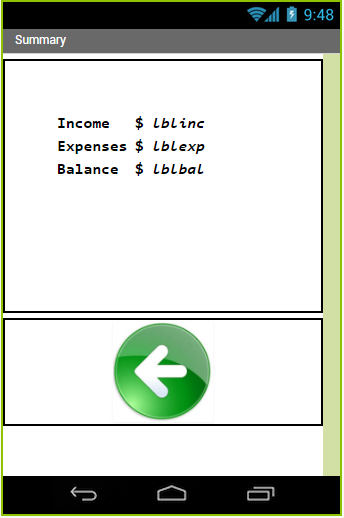 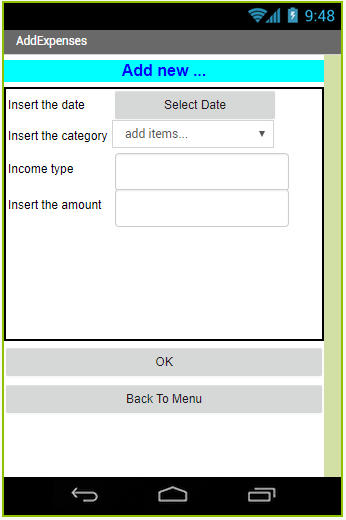 Now it’s your turn….
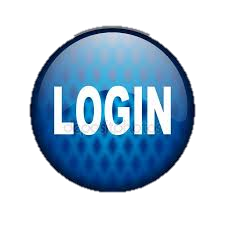 http://appinventor.mit.edu 
Studentka2.2018.1
Studentka2.2018.2
Studentka2.2018.3
Studentka2.2018.4

Password_1
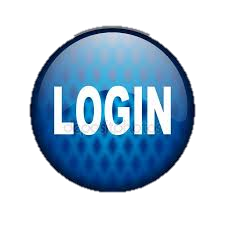 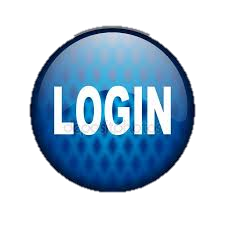 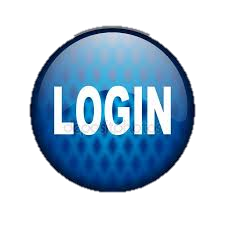 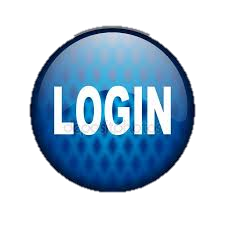